Pro Tips & Tricks on Researching Your Next Winning Grant
Presenter: Erin Christensen, EdD
Thank you!
GPA Oregon and SW Washington Chapter Planning Committee, especially Laura Kim, Emmanuelle Jarmon, Darcie Spar, and Kris Ashley!
Order of Operations
Researching grant opportunities
Federal, State, County
Community and Private Foundations and Corporate Partners
Adventures in decision-making
Breakout room discussions: “What is the one thing you wish everyone knew about researching grant opportunities or the grant decision-making process?”
Big group discussion, Q&A, and close.
Poll the First.
Which grant research resources are you most interested in trying?
Finding Funding: Federal Agencies
Word of mouth
Agency Grant Pages/Newsletter sign-ups
NIH 
SAMHSA (sign-up for grant announcements here)
HRSA
USDA (sign-up for updates here)
NSF (sign-up for email updates here)
There’s so many more!
Grants.gov  (https://grants.gov/connect/manage-subscriptions/)
Federal Register Public Inspection Desk “Tomorrow’s Documents Today” (https://www.federalregister.gov/public-inspection/current)
Finding Funding: State, County, and Regional
Word of mouth
Oregon Department of Education
OregonBuys – procurement/contracting opportunities
Multnomah County
Clackamas County
Washington County
Central Oregon Health Data
Rural Health Information Hub
Finding Funding: Community/Private/Corporate Foundations
Word of mouth
Database access/subscription
List of Community Foundations in Oregon
Internet search and star
Request for Proposals (RFP) mailing lists (such as: https://philanthropynewsdigest.org/user/register/2?pnd_profile) 
Reverse search
Funders in the wild
Poll the Second
Do you have a formal decision-making process in place to determine which grants to pursue?
Deciding to Apply or Not: Opportunity Circle
Deciding to Apply or Not: Decision Matrix
Deciding to Apply or Not: Decision Matrix 2
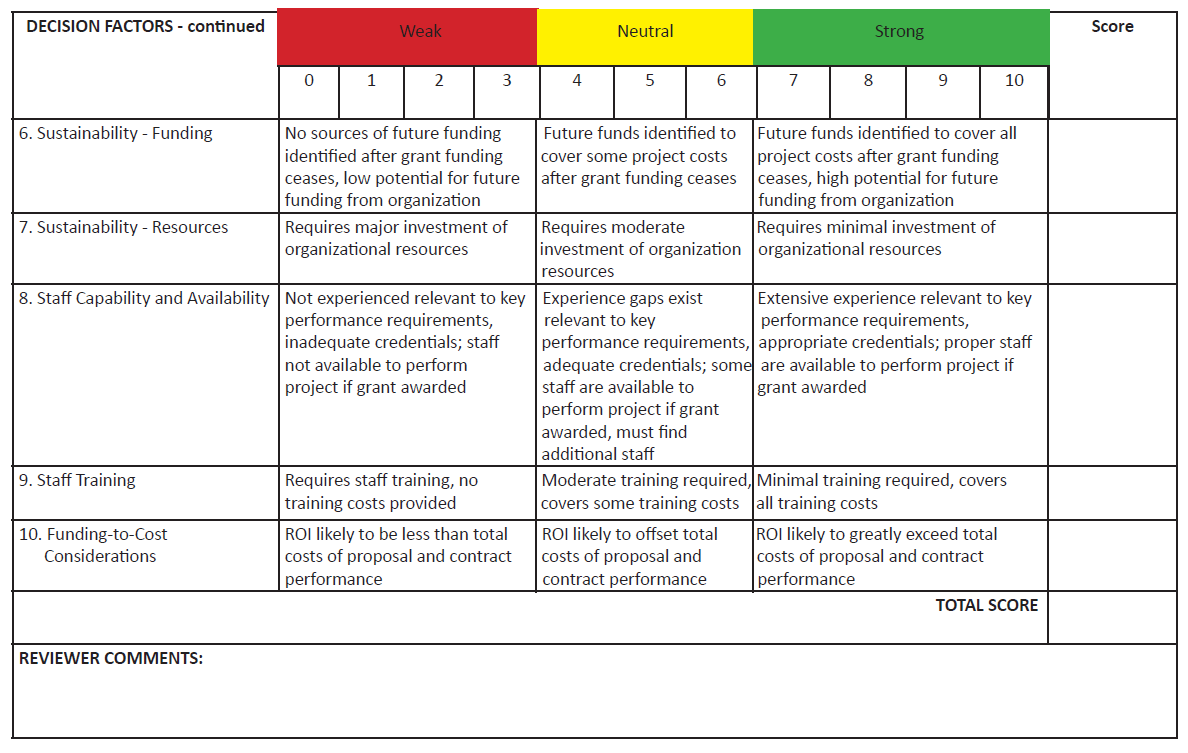 Breakout Room Discussion
What’s the one thing you wish everyone knew about researching grant opportunities or the decision-making process?
Thoughts? Tips? Questions?
More, More Questions?
Erin Christensen, EdD
Grants Specialist, Oregon State University Precollege Programs
erin.christensen@oregonstate.edu
https://www.linkedin.com/in/erin-christensen-8a8a67193/